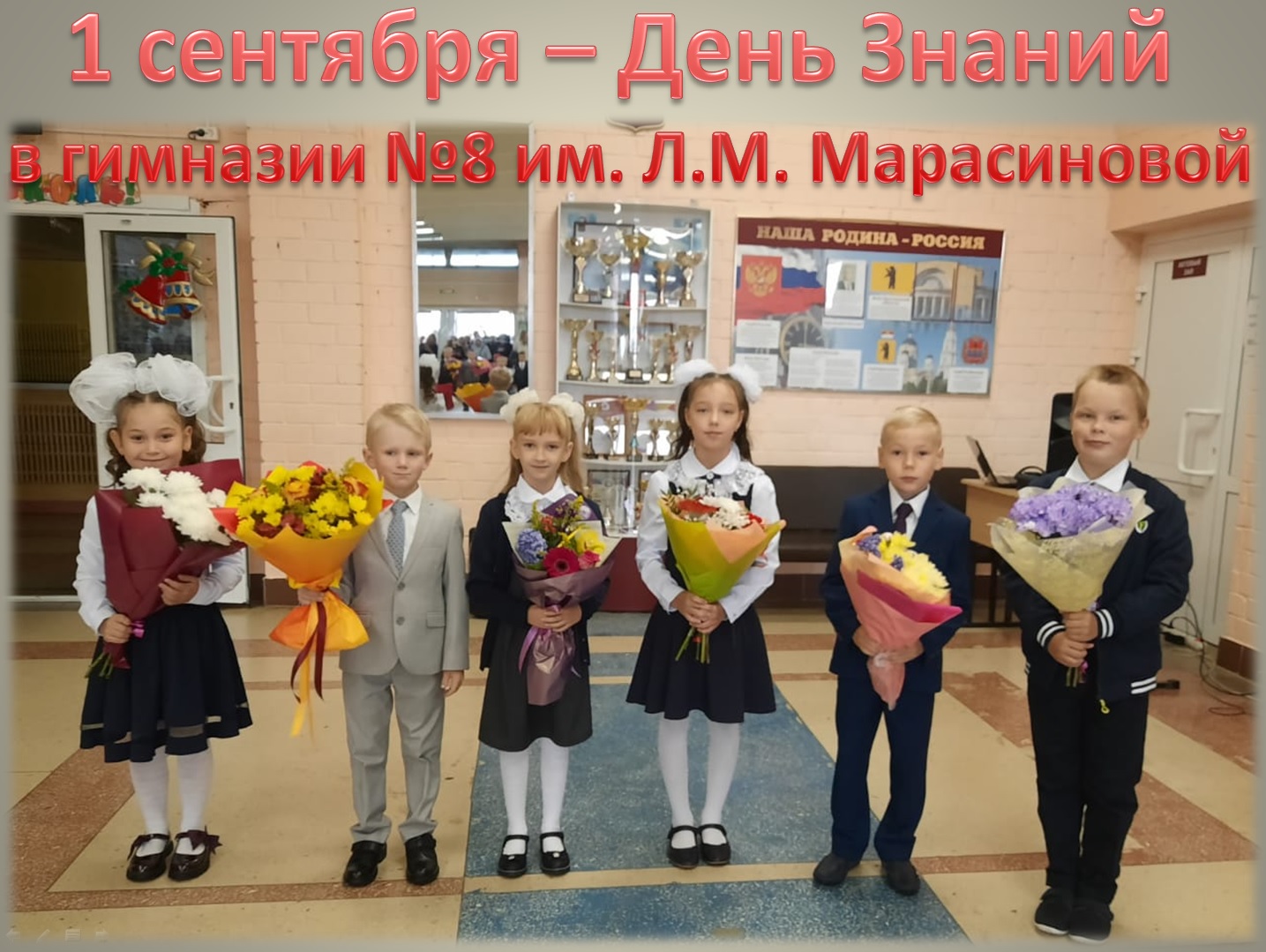 1 «А» класс
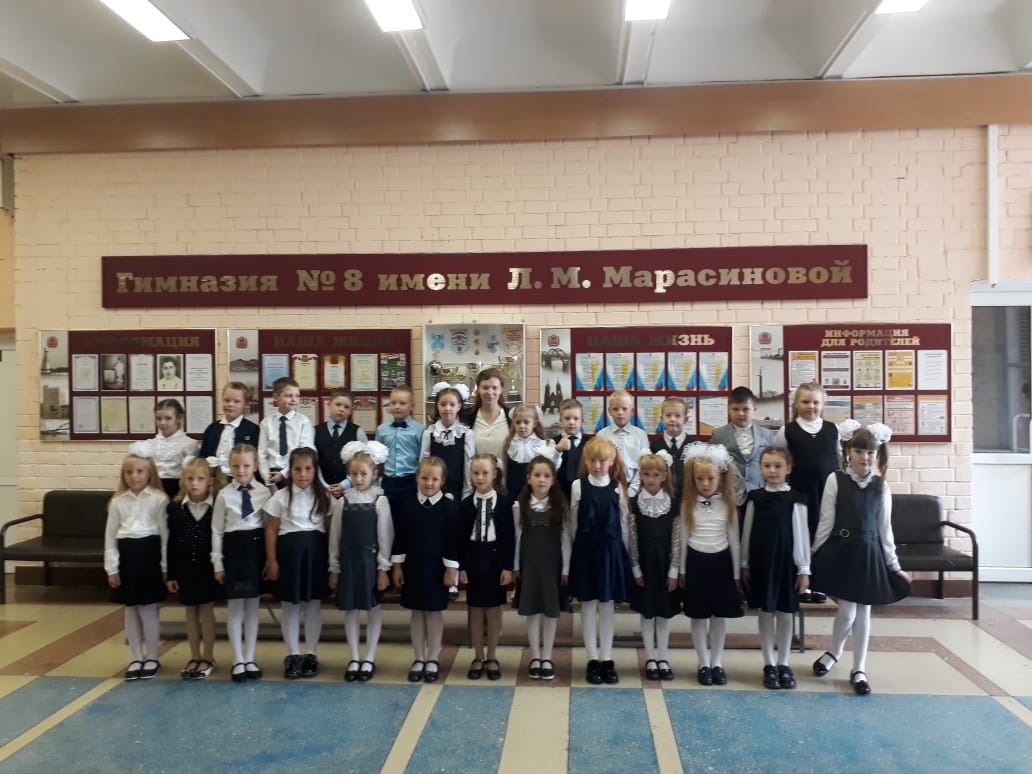 1 «Б» класс
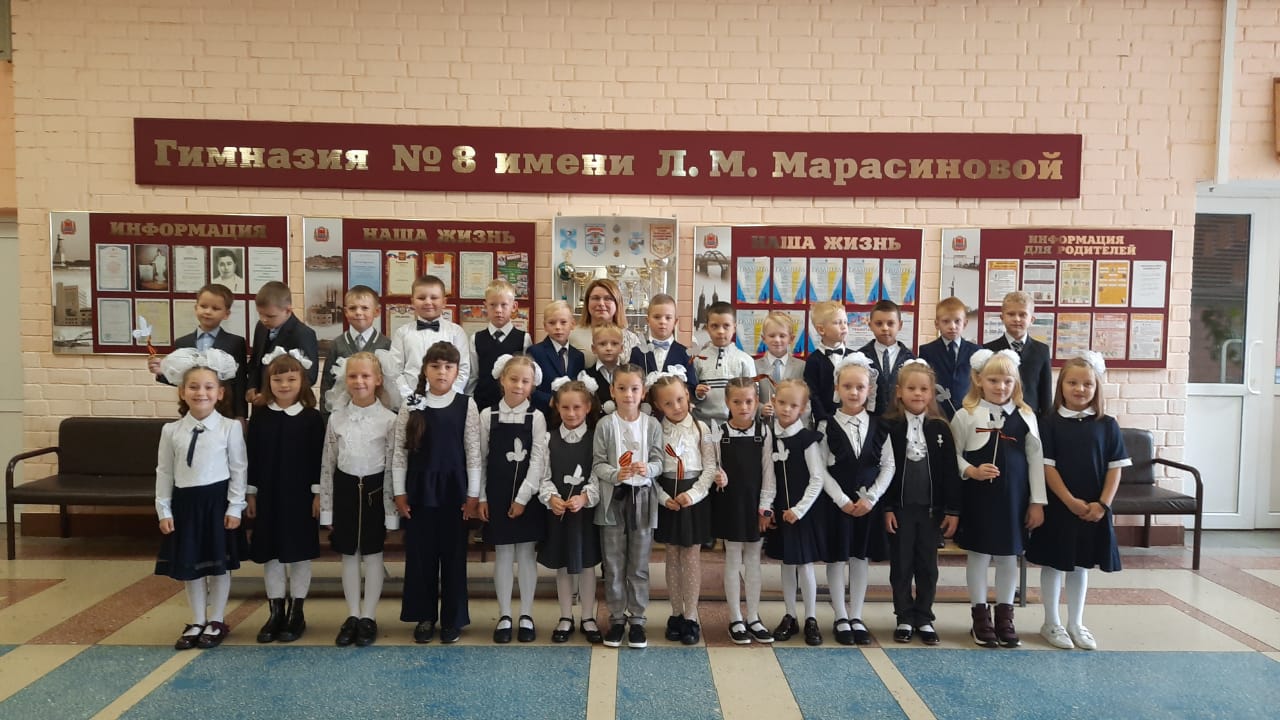 1 «В» класс
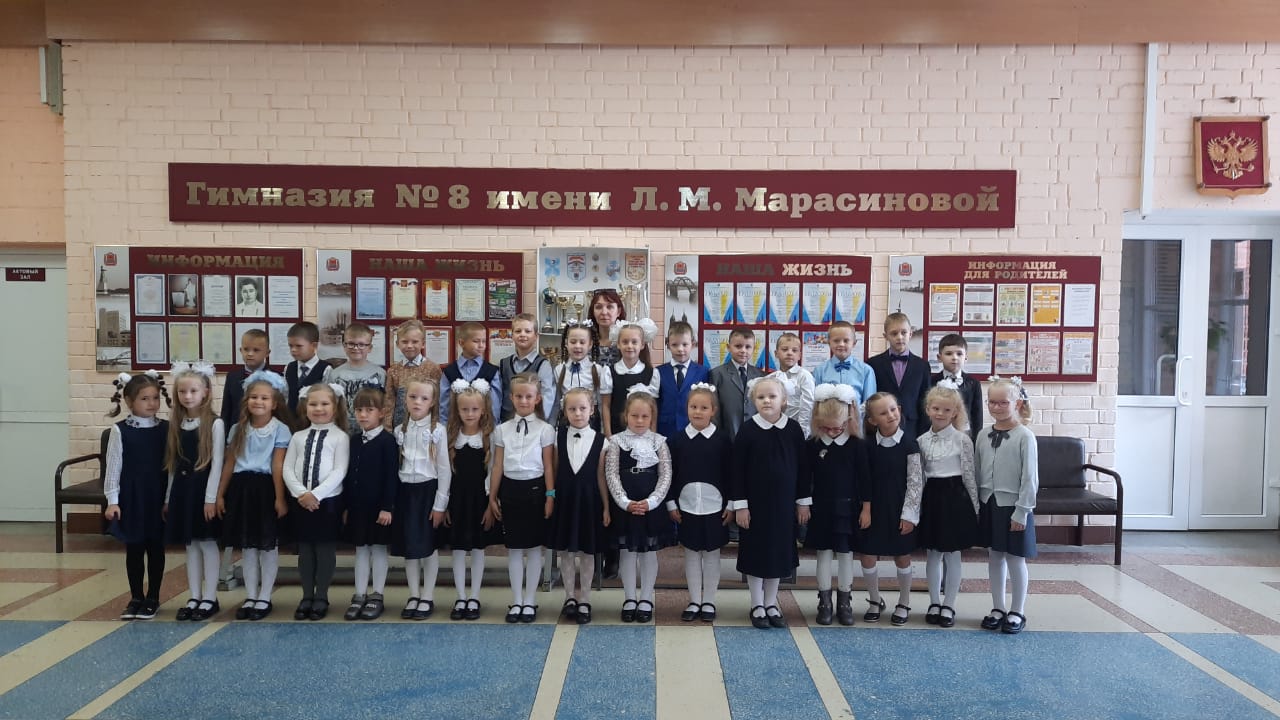